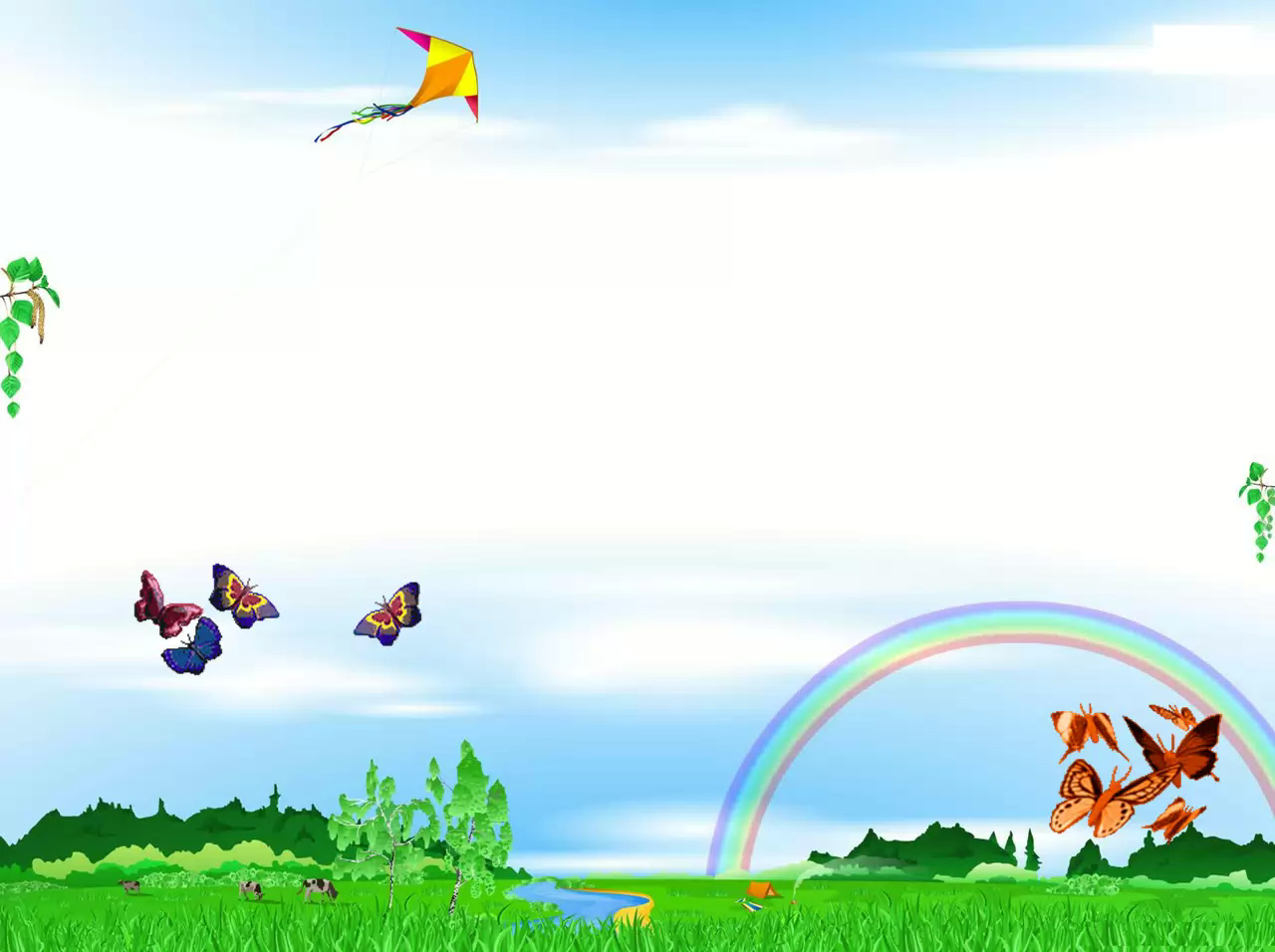 ЗАГАДКИ ПРО  ЯВИЩА ПРИРОДИ
Підготувала:  Дудник Л.М.
вчитель початкових класів
Плескачівської загальноосвітньої школи
 І-ІІ ступенів
Смілянської районної ради Черкаської області
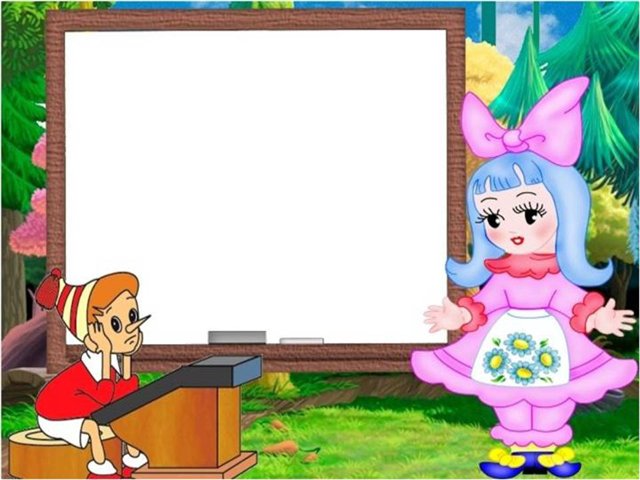 Ввечері на землю лягає, Вночі на землі спочиває, А вранці в небо злітає.
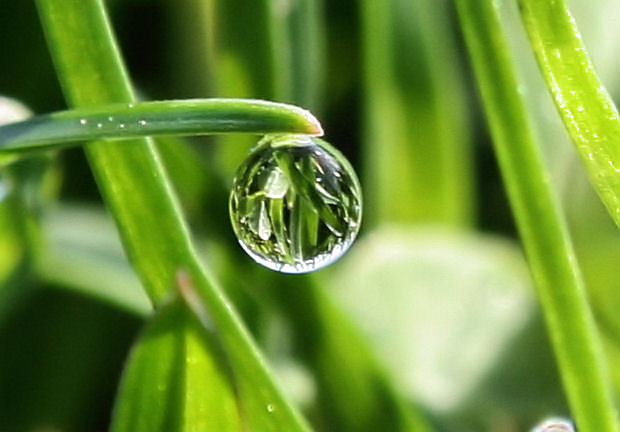 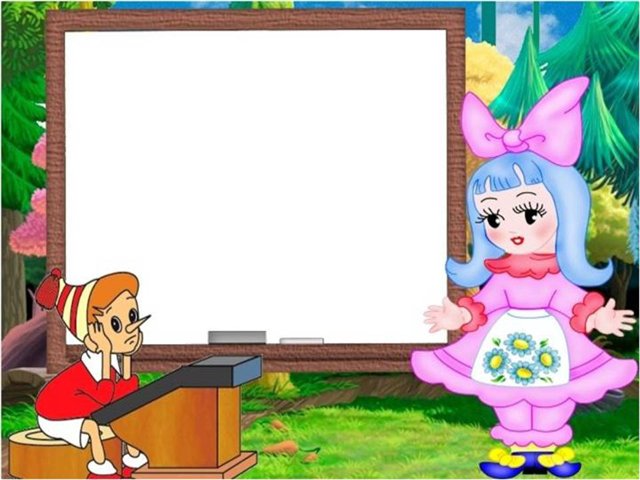 Сад зацвів неначе літом.
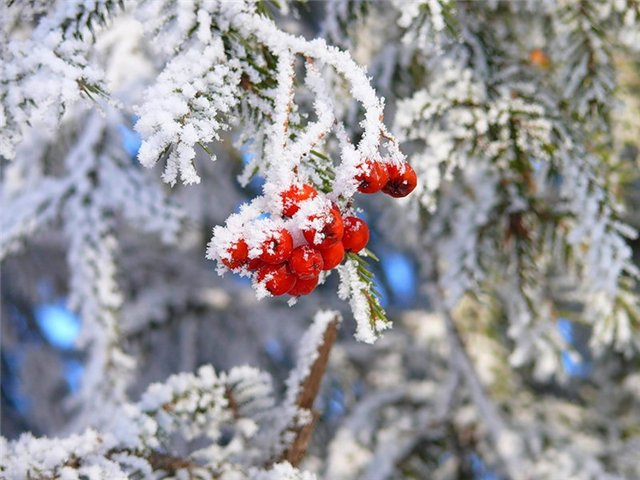 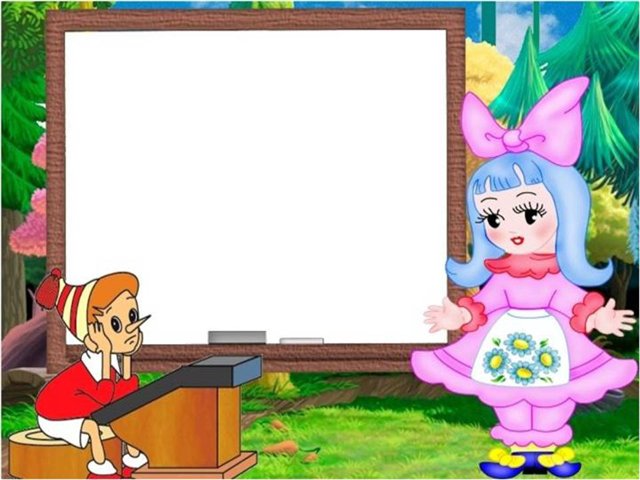 Що за вода, що літа?
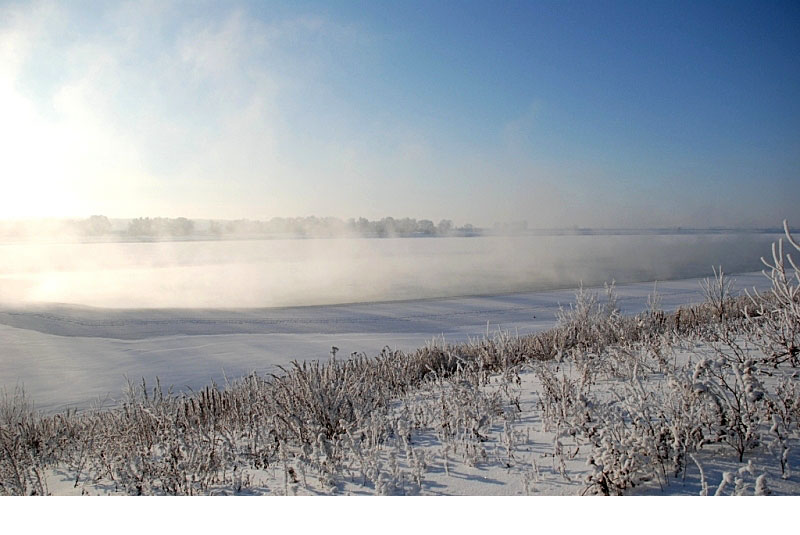 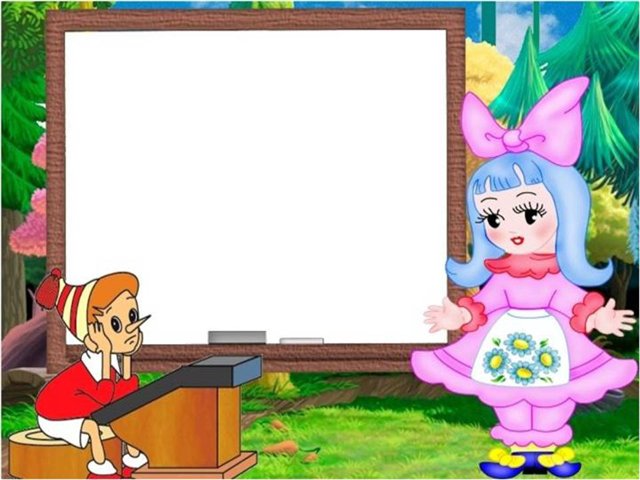 Я падаю на ваші хати. Я білий, білий, волохатий. Я прилипаю вам до ніг І називаюсь просто...
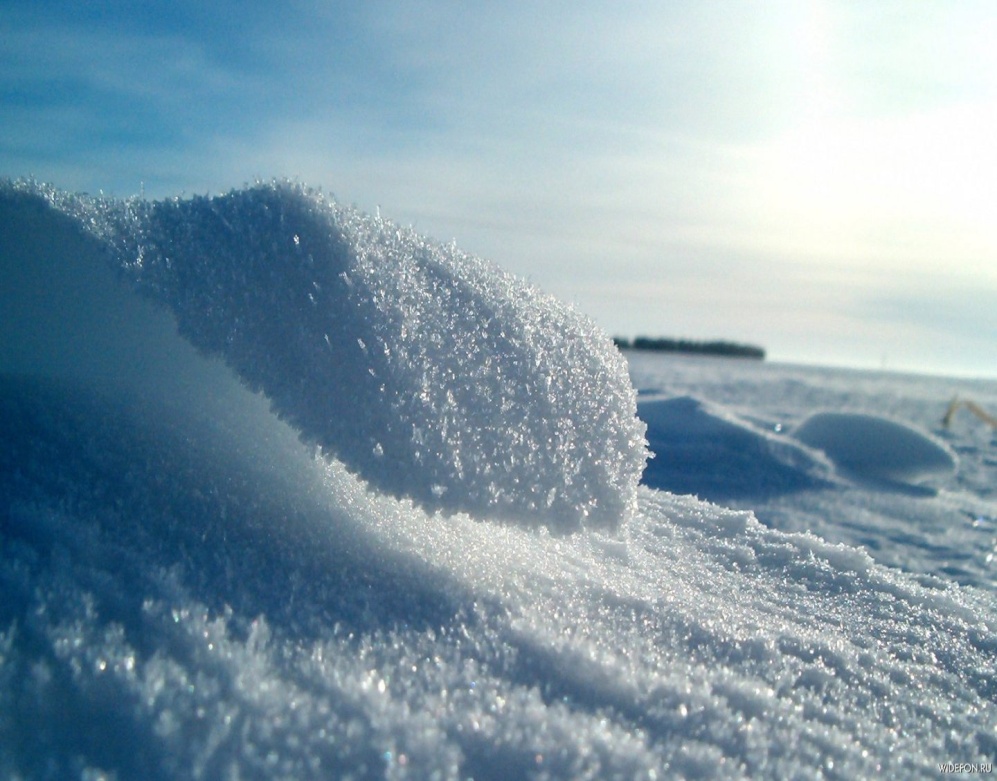 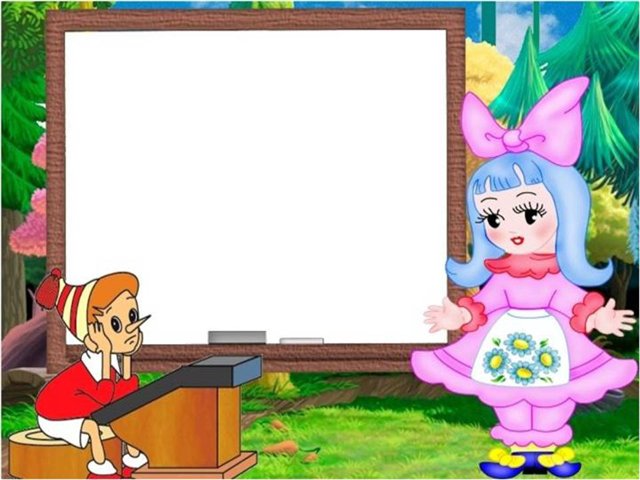 Як нема мене - чекають, Як прийду - втікають.
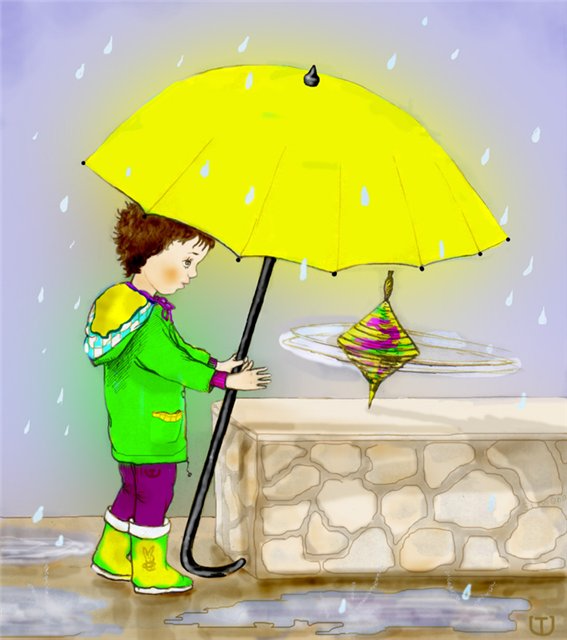 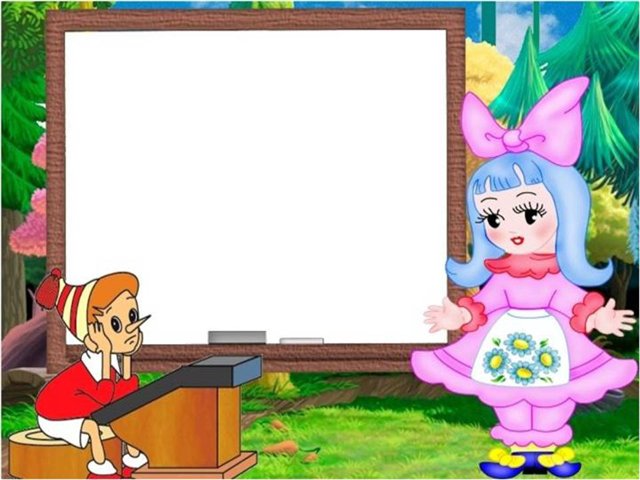 Півня ця калюжа здивувала дуже: 
Є в ній водиця - не дає напитись.
ь\
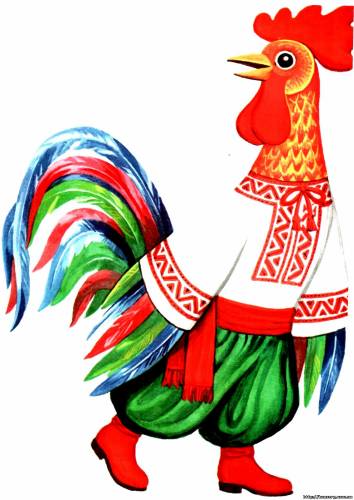 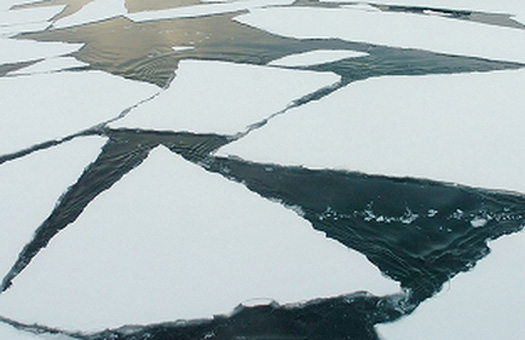 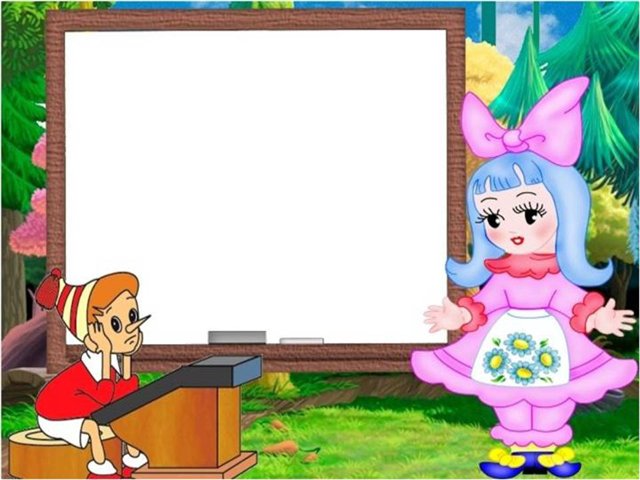 Летить птах орел Несе в дзьобі вогонь. Вогняні стріли пускає, Ніхто його не впіймає.
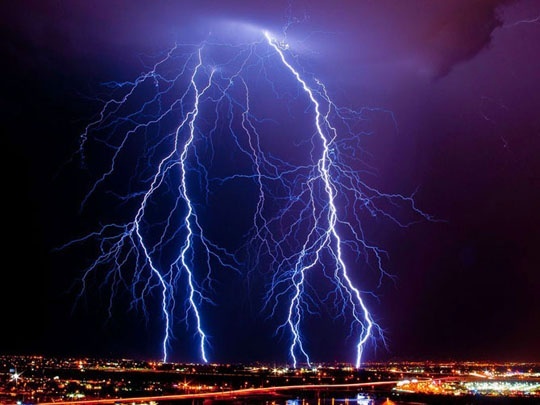 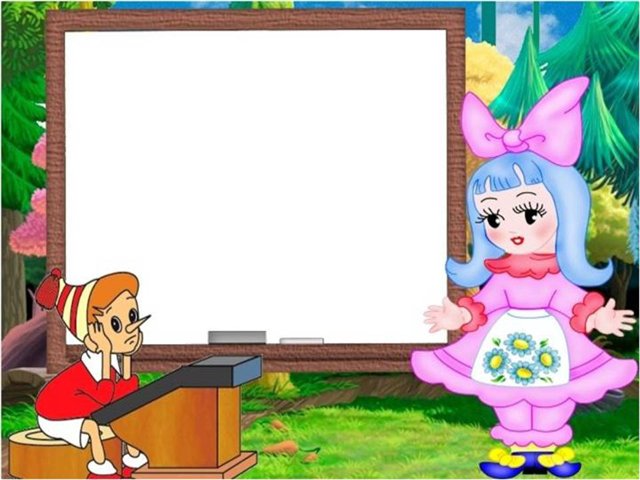 Летить орлиця По синьому небі. Крила розпустила Сонечко закрила.
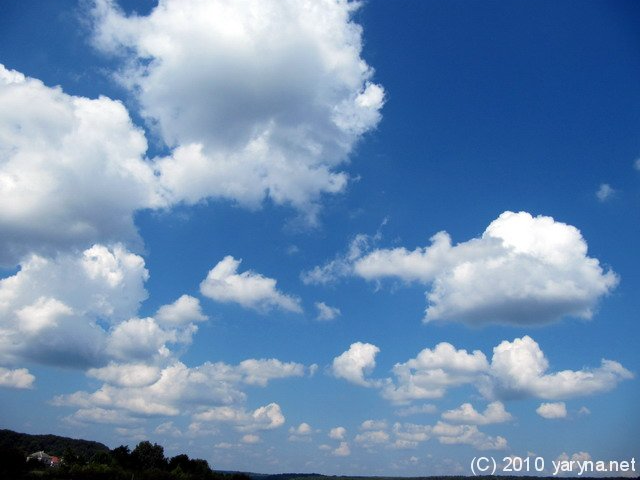 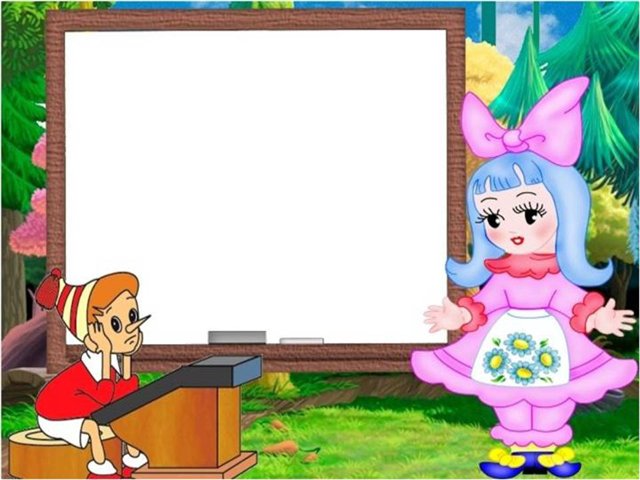 Ніжна зірка сніжно - біла 
На рукав мені злетіла. 
Поки ніс її сюди
Стала краплею води.
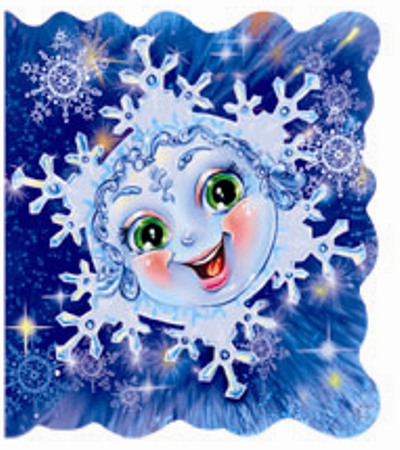 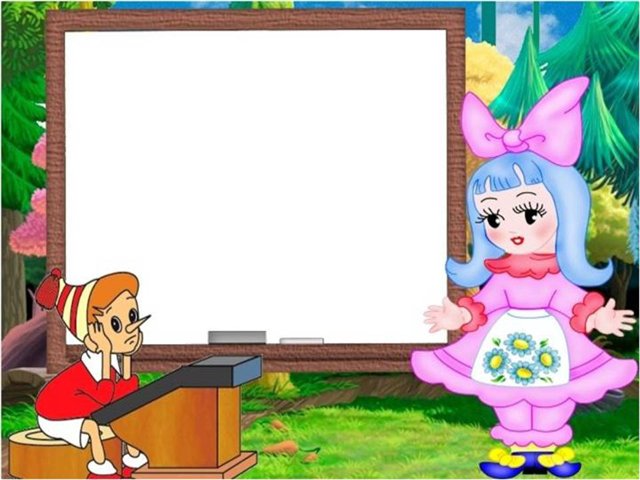 Удень по небу гуляє,А ввечері на землю спати лягає.
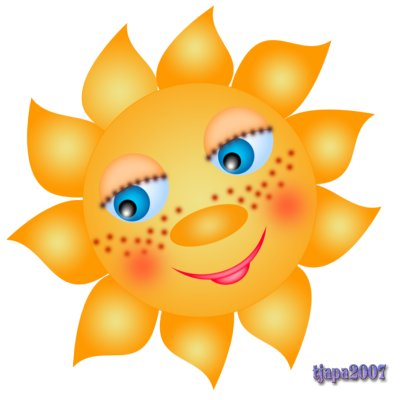 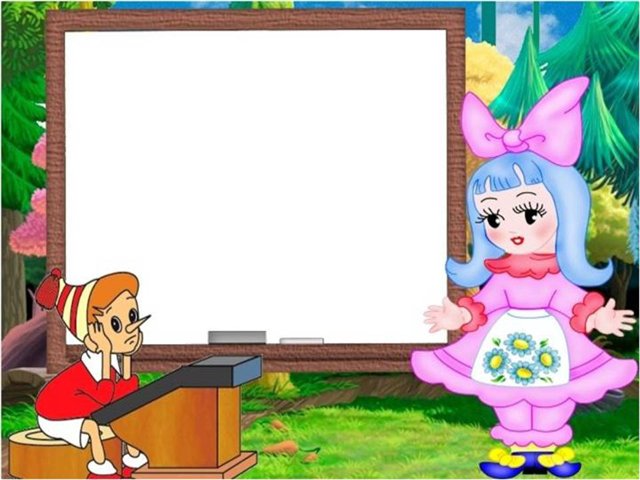 Аж до раночку вночіДід-пастух овець лічив.Вийшло сонечко з-за гаю…Де вони тепер – не знає.
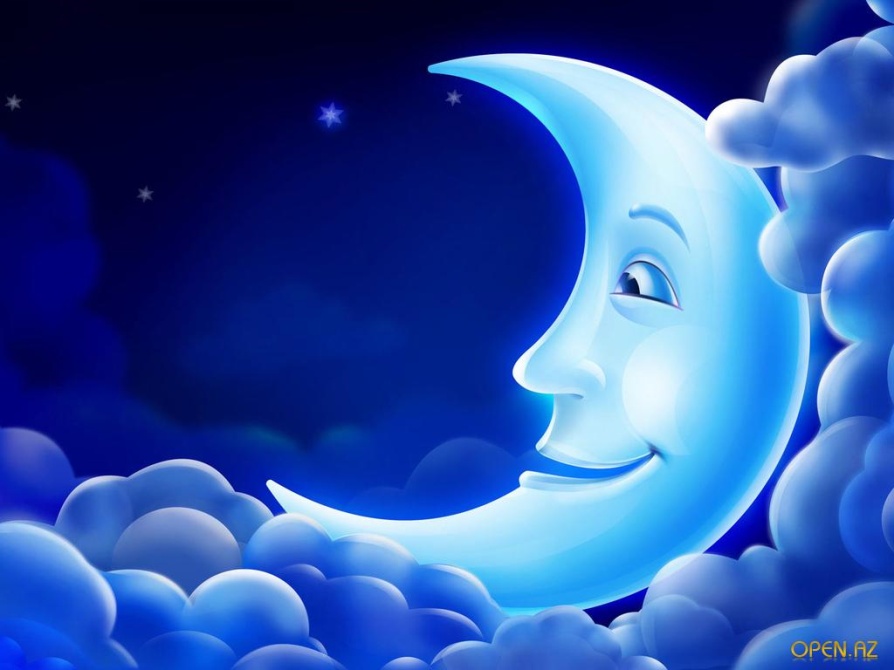 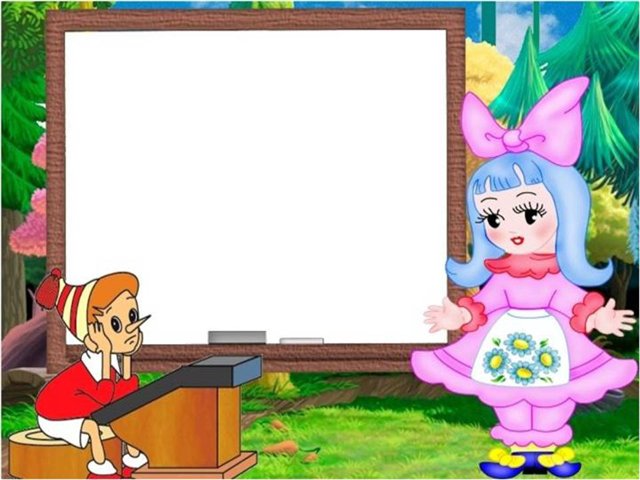 Література:
- Кондратенко Л.О., Гільбуха Ю.З..- К.:НПЦ Перспектива, 1995.-144 с.
- Будна Н.О., Гемзюк О.Р.Уроки Я і Україна.
    Уроки природознавства 3 клас. – Тернопіль.:
     Навчальна книга – Богдан, 2005.
Інтернет-ресурси: 
- http://images.yandex.ua
Список використаних джерел: